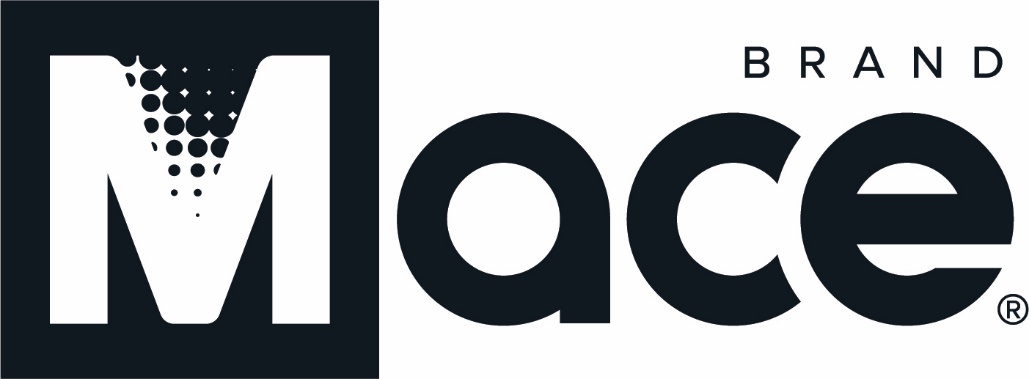 Planet MicroCap Showcase April 22, 2020 Gary E. Medved, CEO/President
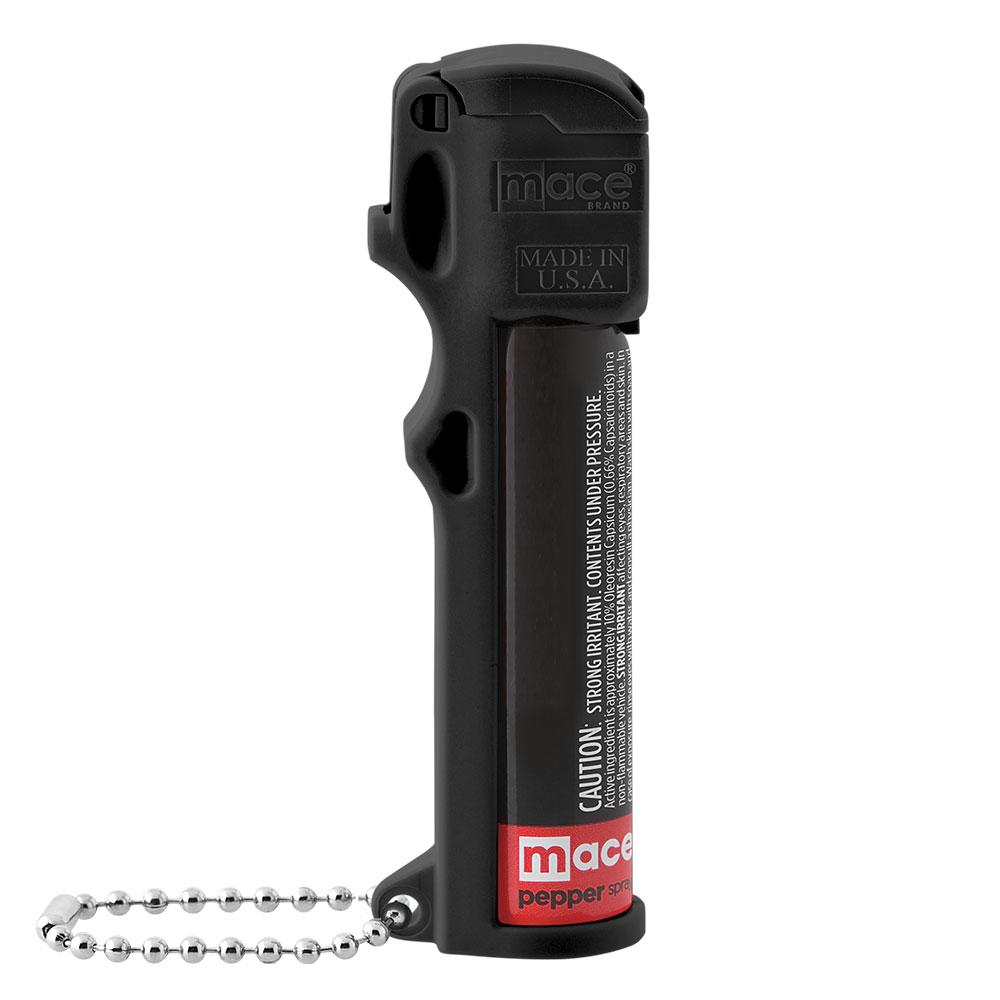 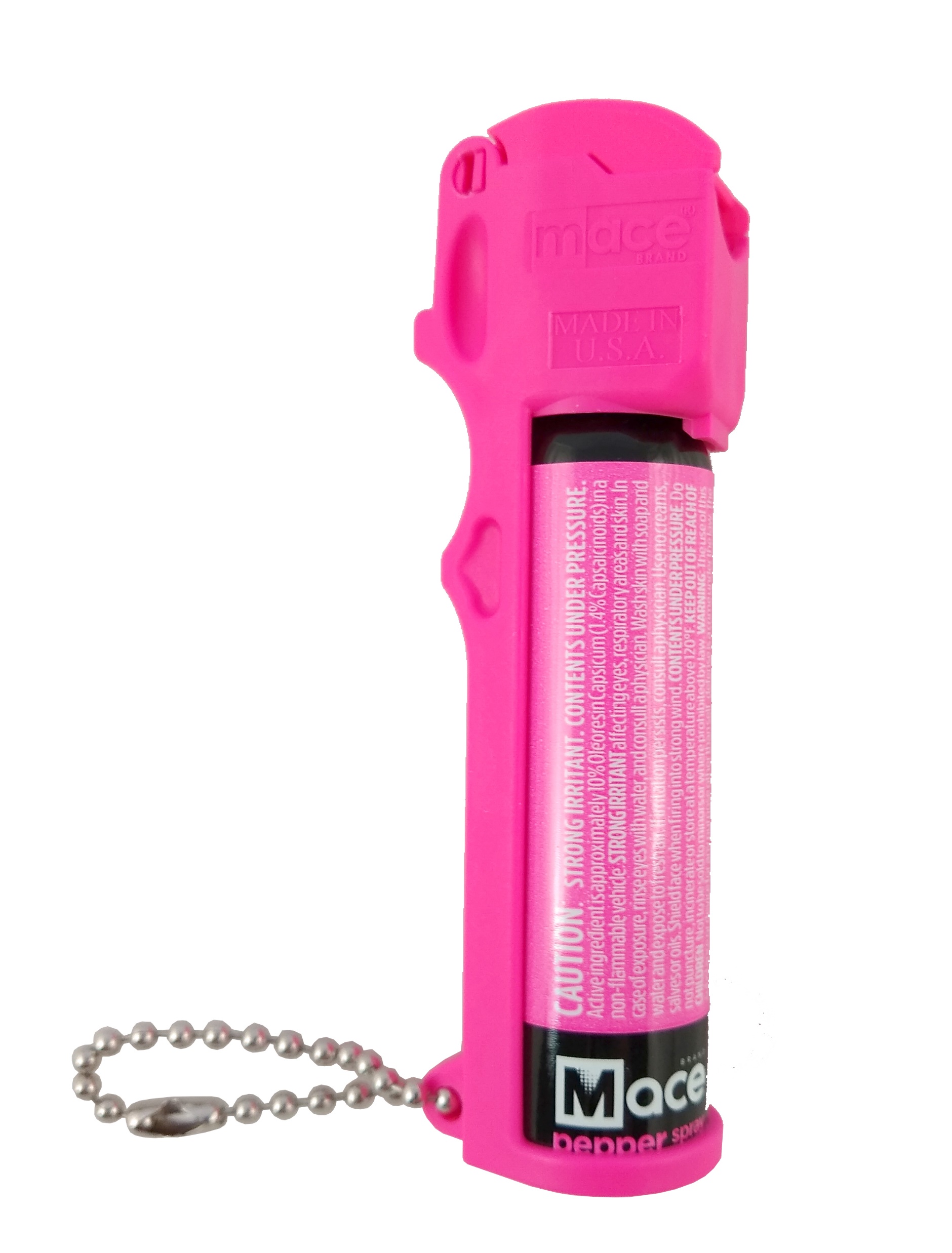 Mace. We invented Social Distancing.
We are THE BRAND
Introduction to Mace Security International, Inc. (OTCQX – MACE)
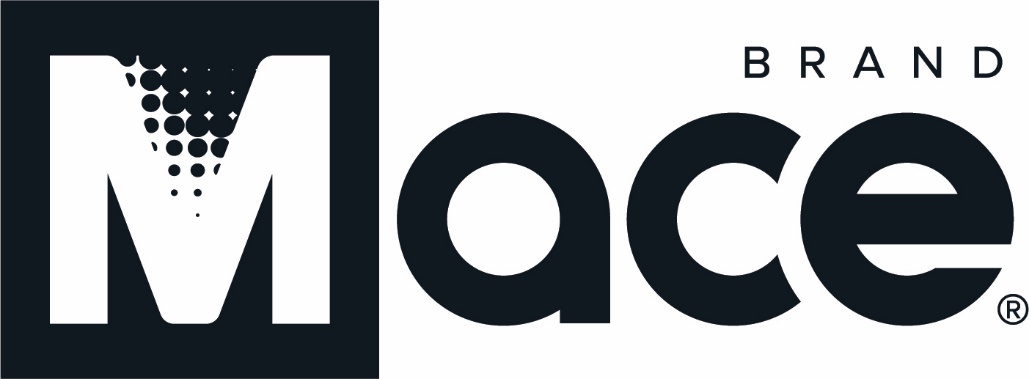 Mace Security International, Inc., located in Cleveland, Ohio, is a manufacturer and provider of personal safety and security products to consumer and law enforcement markets worldwide.

Mace® Brand is the original manufacturer and market leader in the defense spray segment, and has over 40 years experience developing aerosol defense spray dispensing technologies for both the consumer and tactical markets around the world. The Company also markets products through the well respected Vigilant (R), Tornado (R), and Takedown (R) Brands.

Mace® directly distributes and supports its branded products  through strategically targeted customer channels that include selected retailers, wholesale distributors, independent dealers, e-commerce channels, and our website, Mace.com.
Current Product Lineup
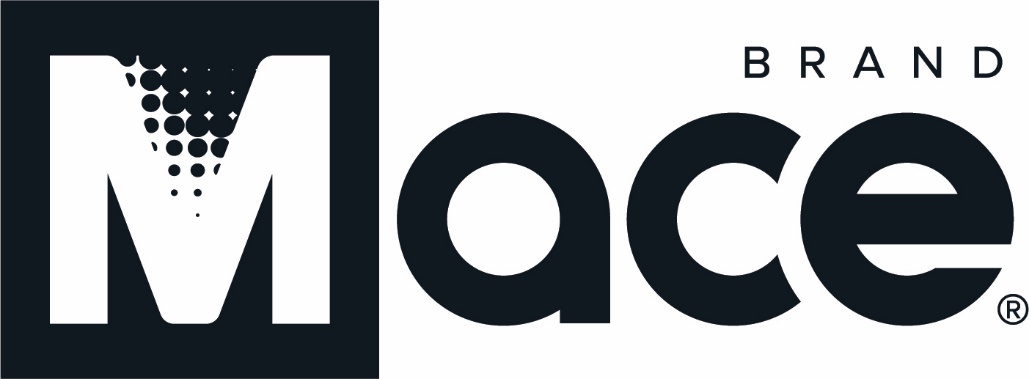 Personal Alarms
Pepper Gel
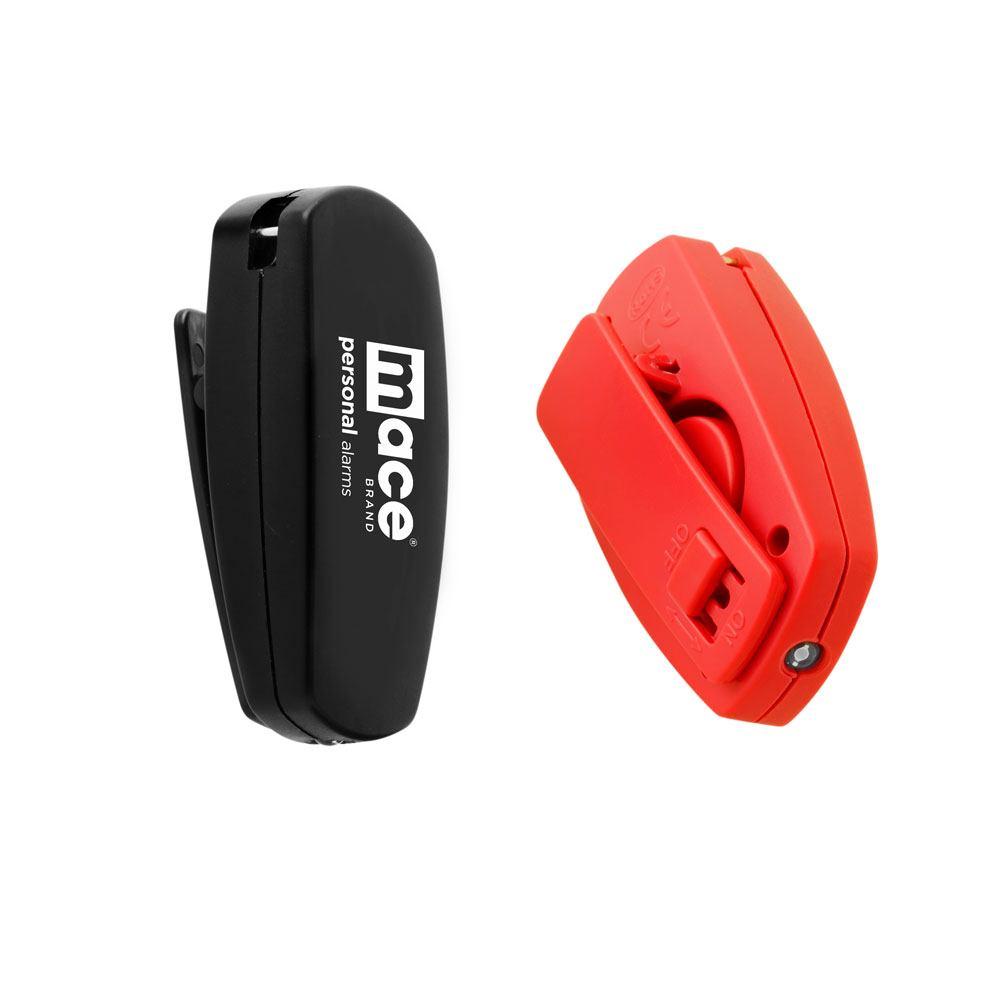 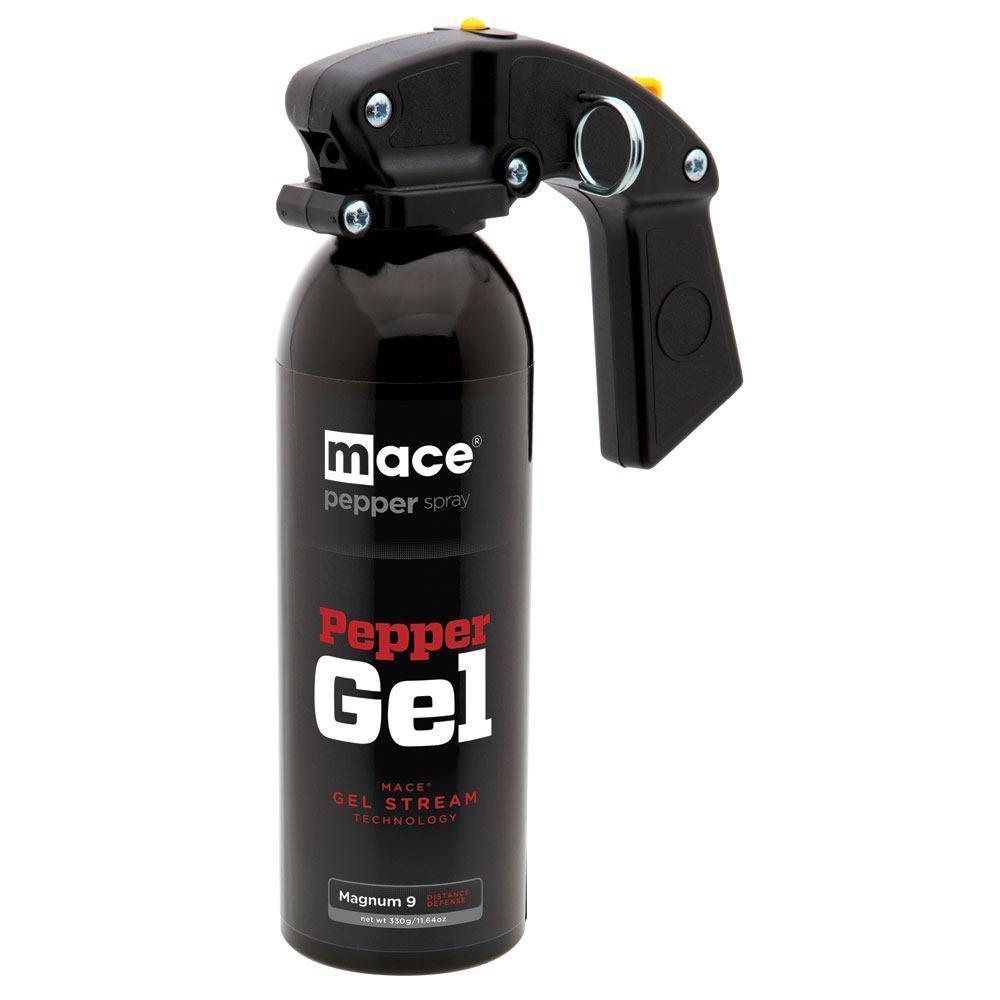 Stun Guns
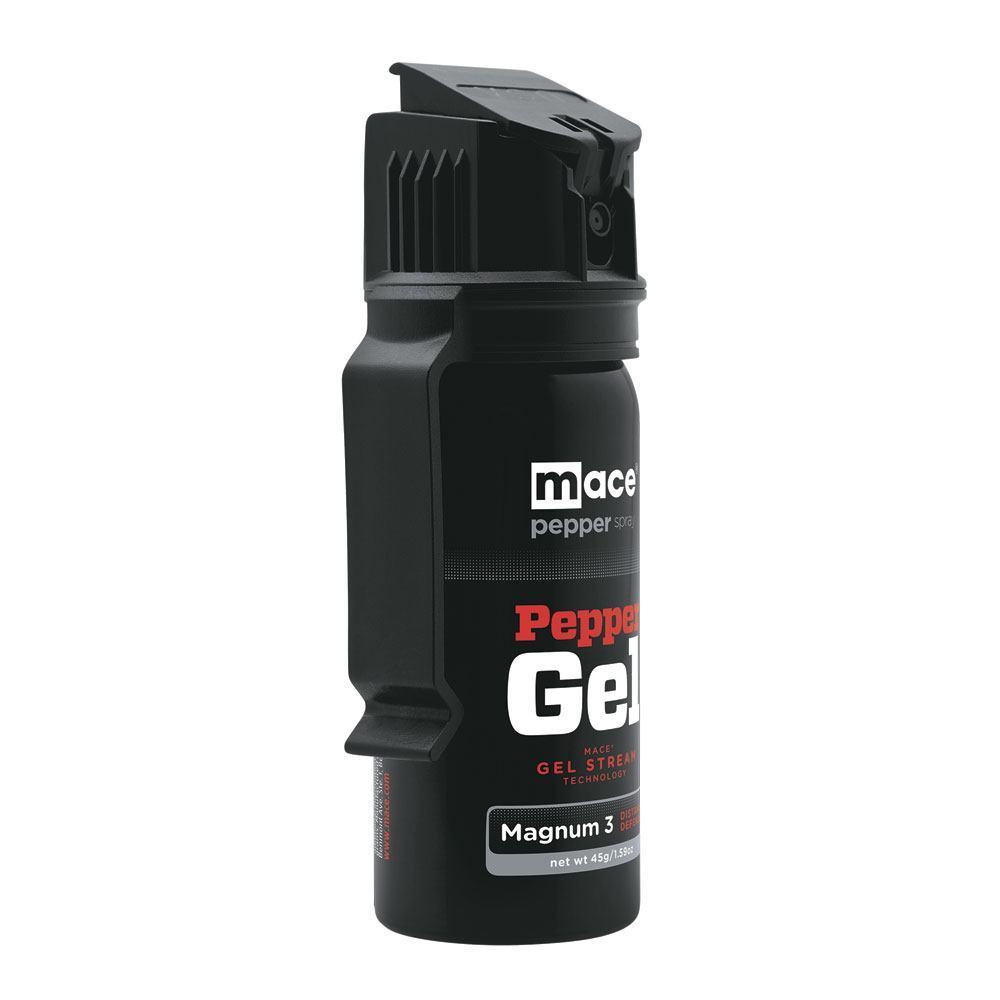 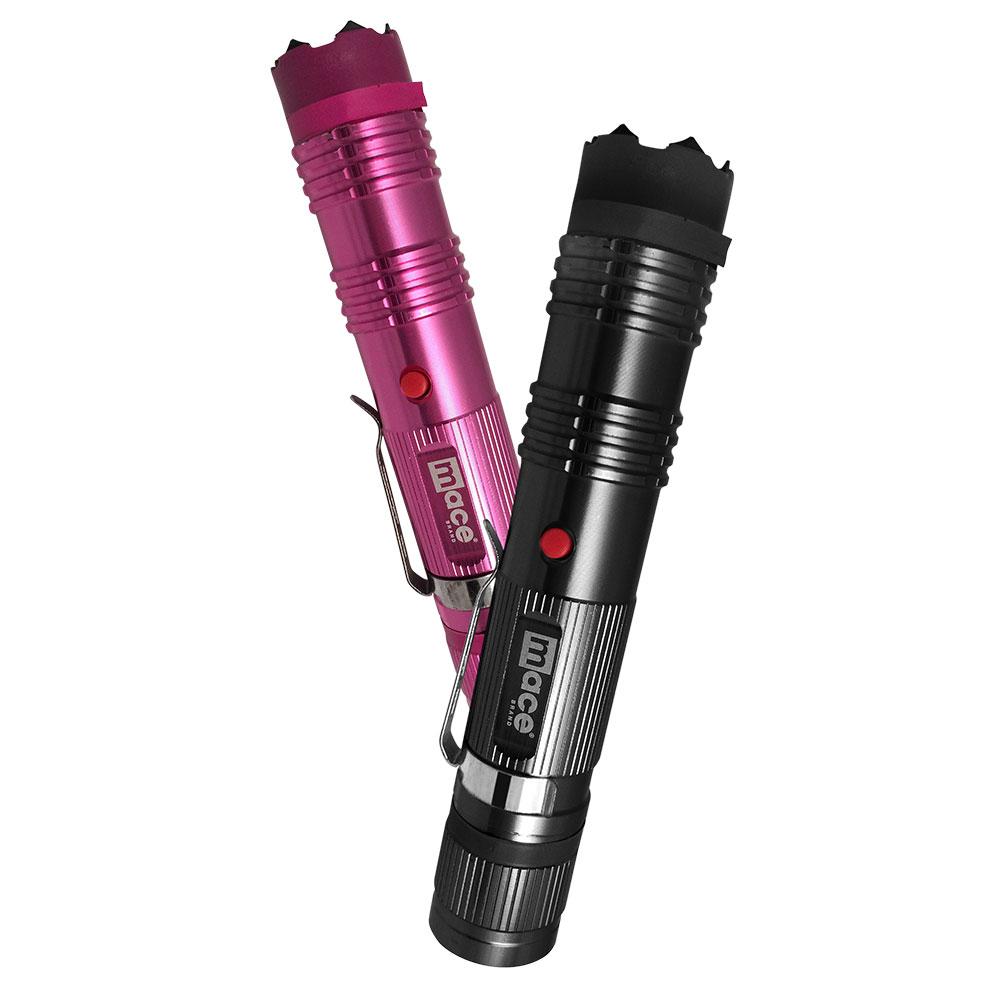 Pepper Spray
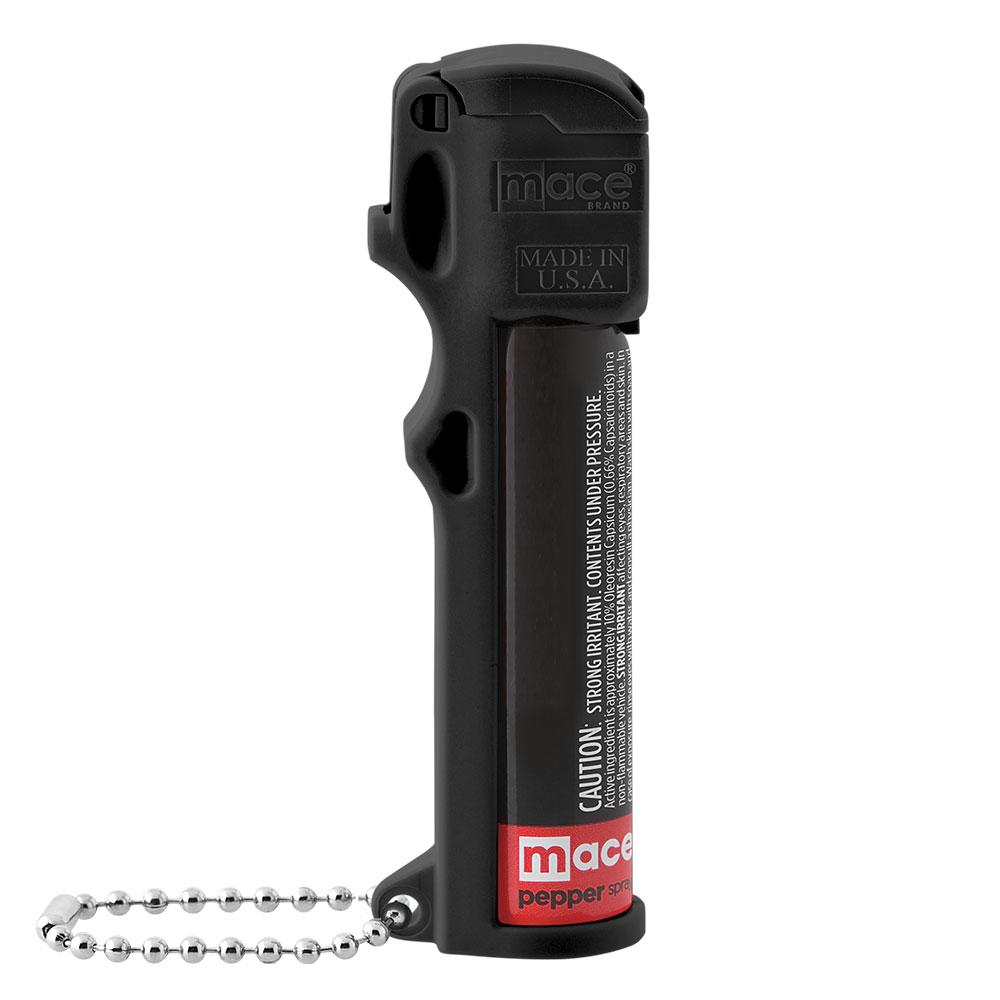 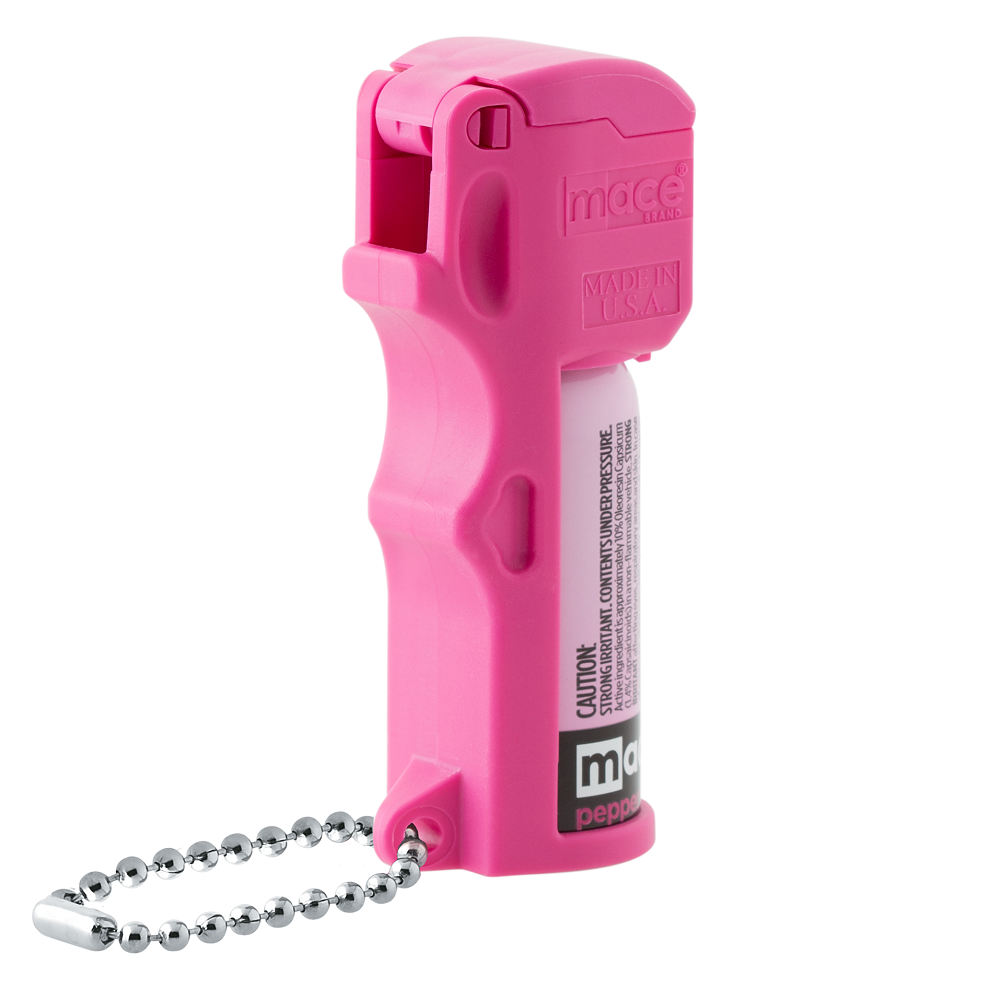 Brand Awareness(Among Male Buyers, Armed Women, and Unarmed Women)
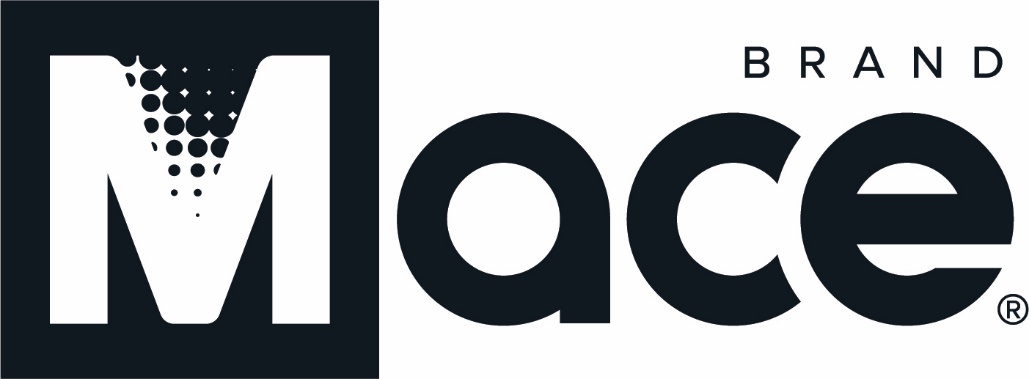 Source: Nottingham-Spirk  Consumer Insight Survey March 2020
Brand Comparison
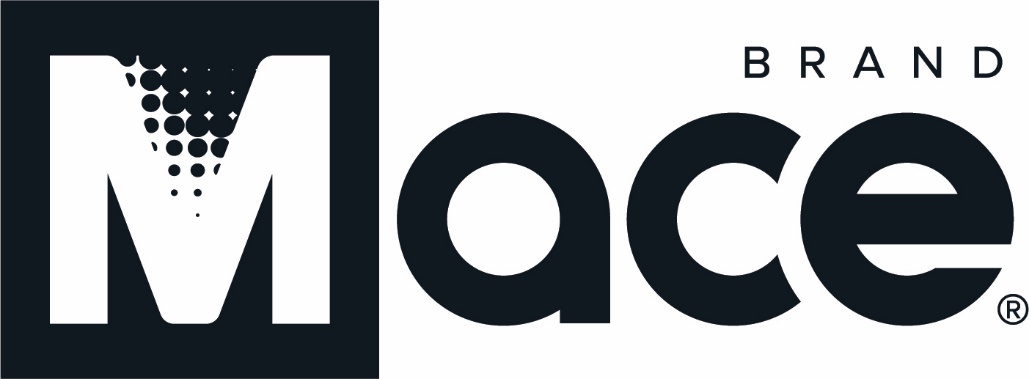 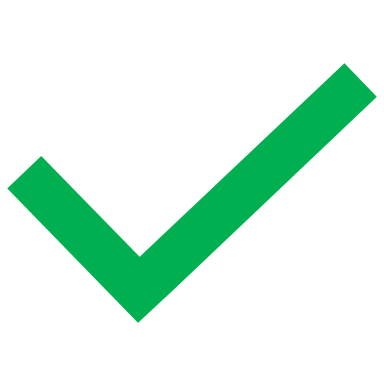 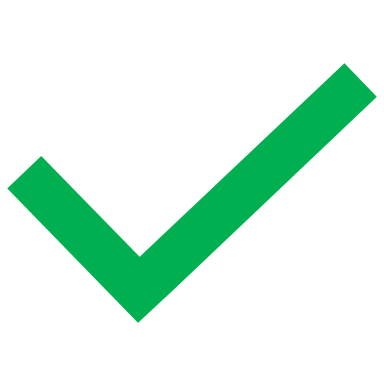 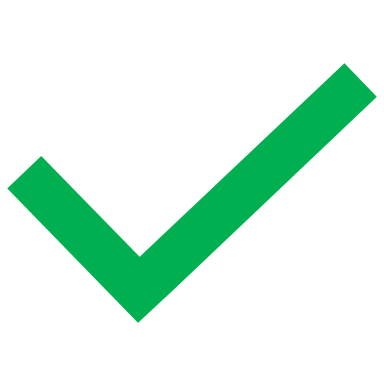 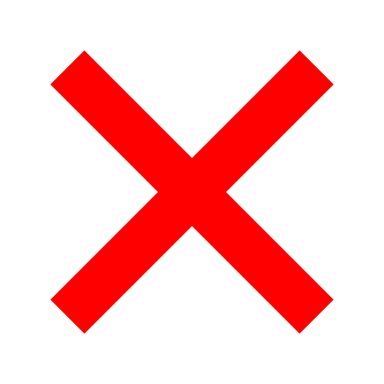 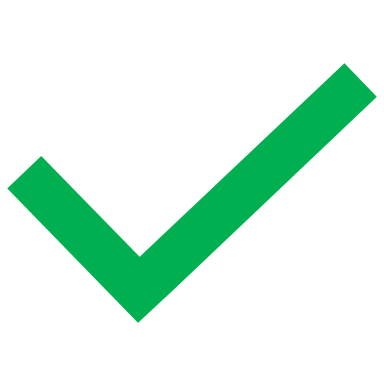 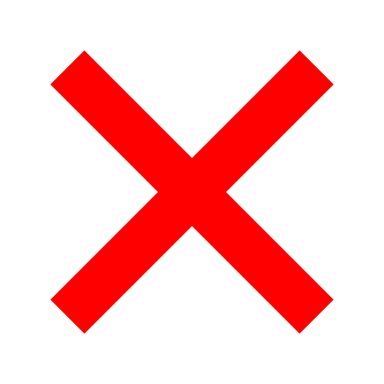 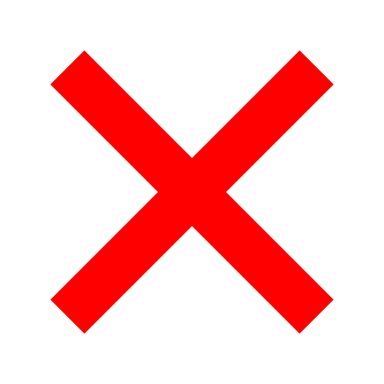 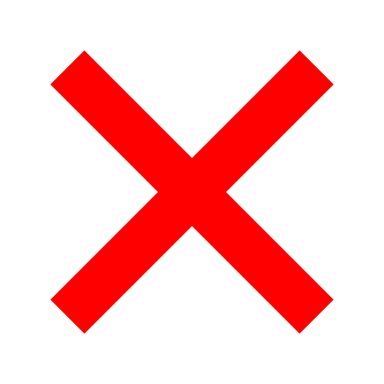 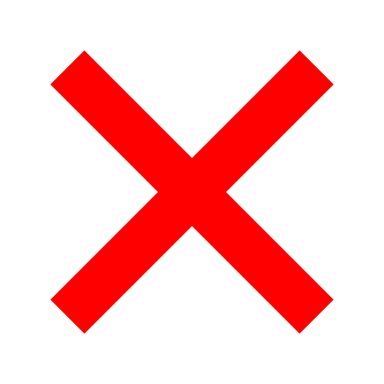 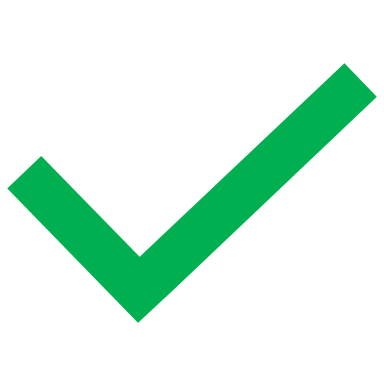 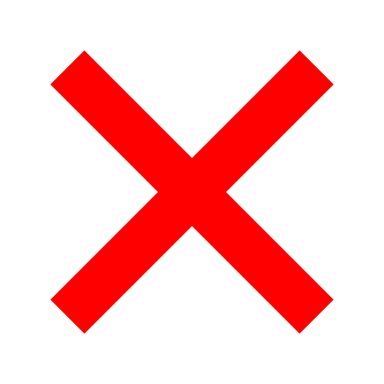 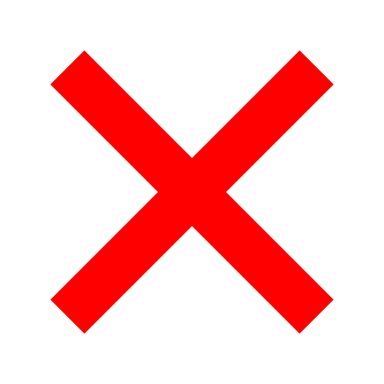 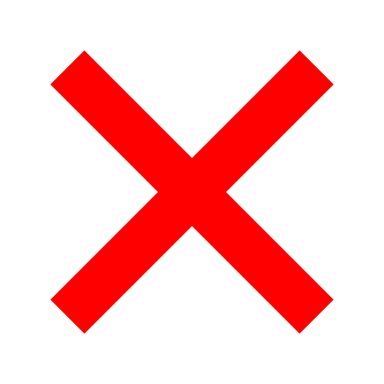 Brand Awareness(Searches per Month for “Mace”)
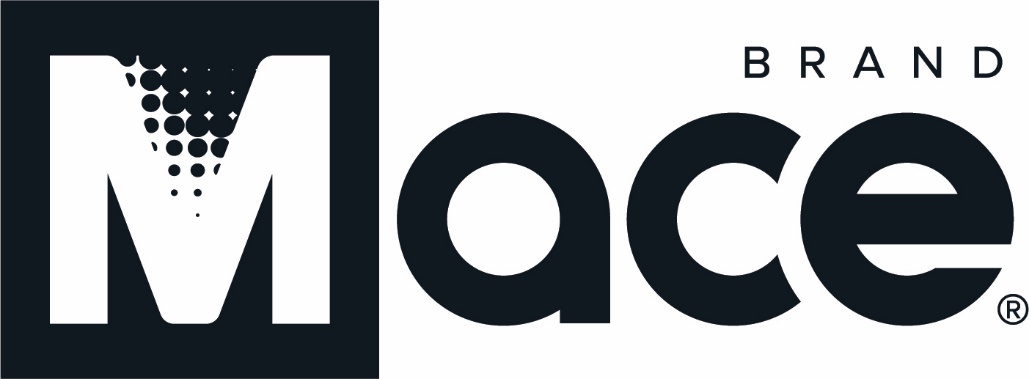 Source: Semrush March 2020
Current Sales Distribution
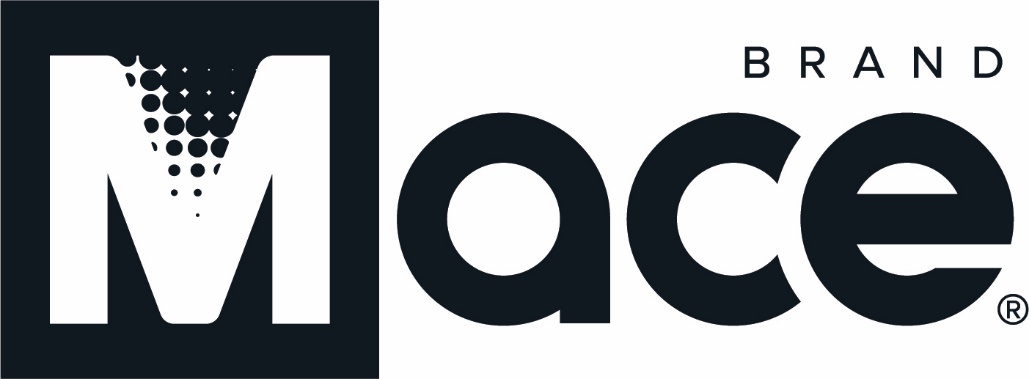 Logistics/Supply Chain advantages
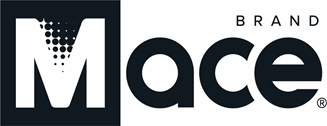 Mace has long history of foreign supply chain expertise, and established relationships with low cost, high expertise product sources in China (mainland), Taiwan, India, and Hong Kong

US raw materials can be sourced from a variety of vendors

Proprietary formulas and components

Significant In-house packaging and design expertise

Low cost manufacturing with plentiful sources of materials and labor

Manufacturing is not capital intensive, and low investment in manufacturing facilities (leased building/machinery)




 

 
.
5/20/2020
10
We are THE BRAND
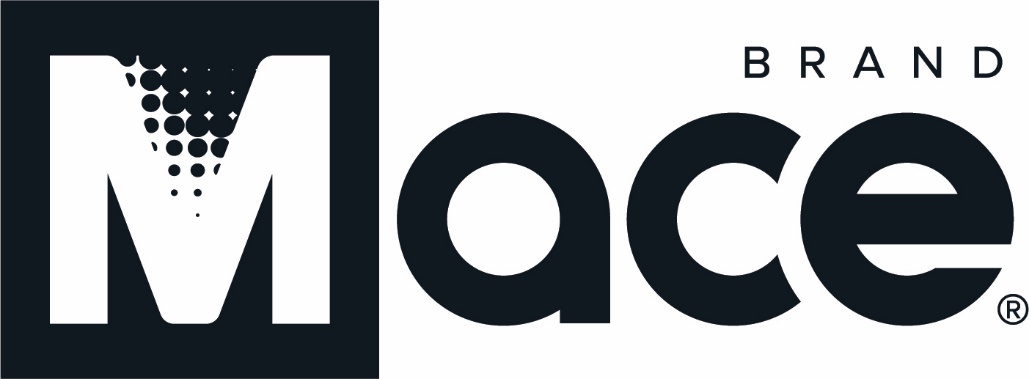 Iconic Brand with Superior Brand Name Recognition

80% Brand Name Recognition

Leader in Search Terms

Opportunity to License Brand Name

Safety Products 

Safety Technologies
Favorable Climate for
Non-Lethal Personal Safety and Security Products
Trends in the US
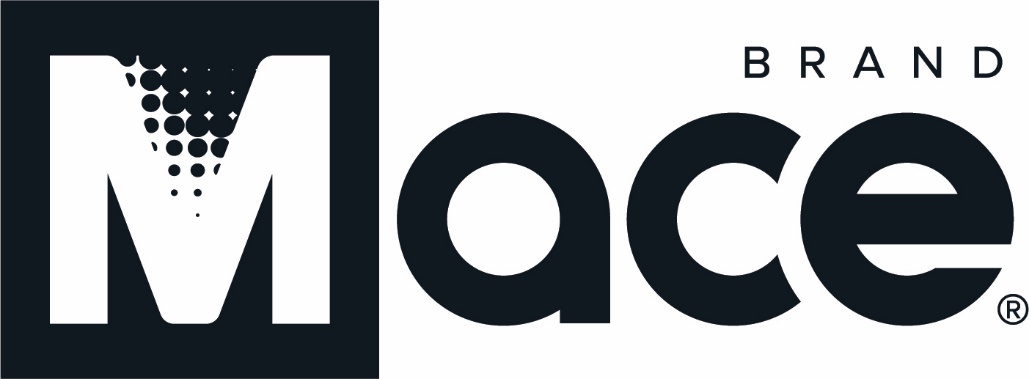 For the past 20 years 22-29% of US adults were victims of crime

Every year nearly 10,000 women on college campuses are victims of forcible sex offenses

61% of women check the back seat of their car before driving away

31% of women avoid walking by boys or men

Nearly 20% of women using an online dating site are threatened with physical harm

And more…
Preferred PPD
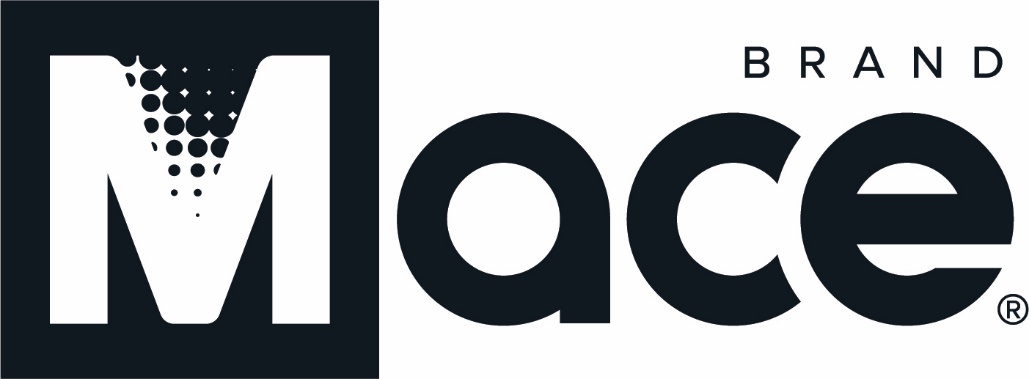 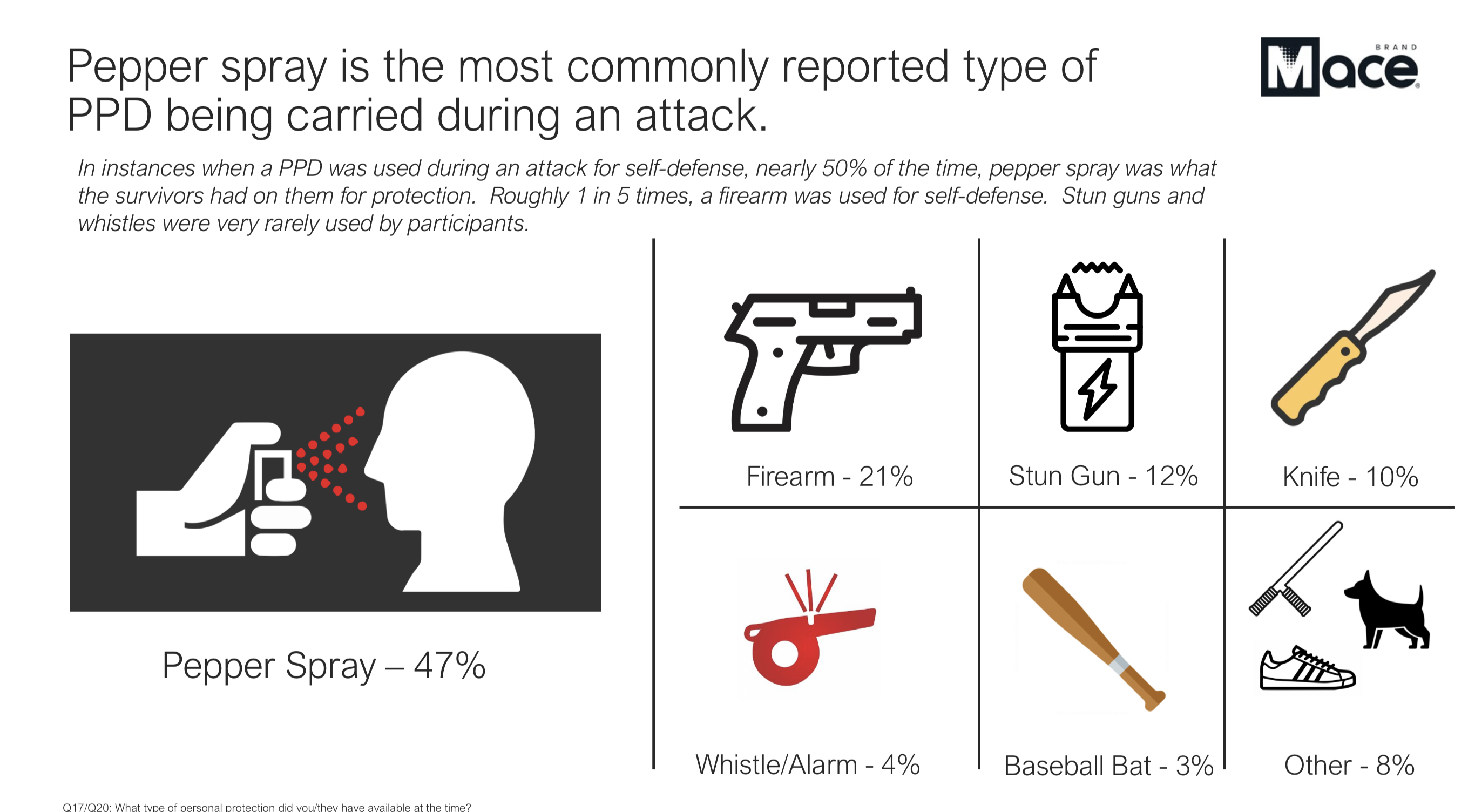 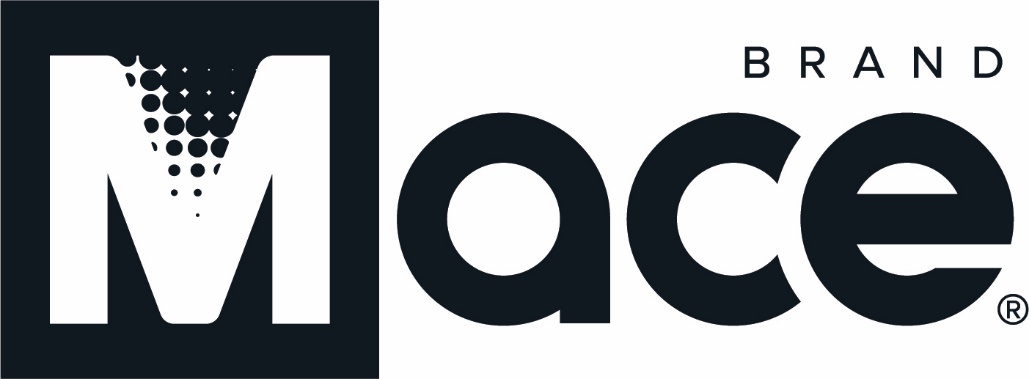 Make Our CommunitiesSafer
Huge Untapped Market and
The Fear Gap
Addressable Market - USA
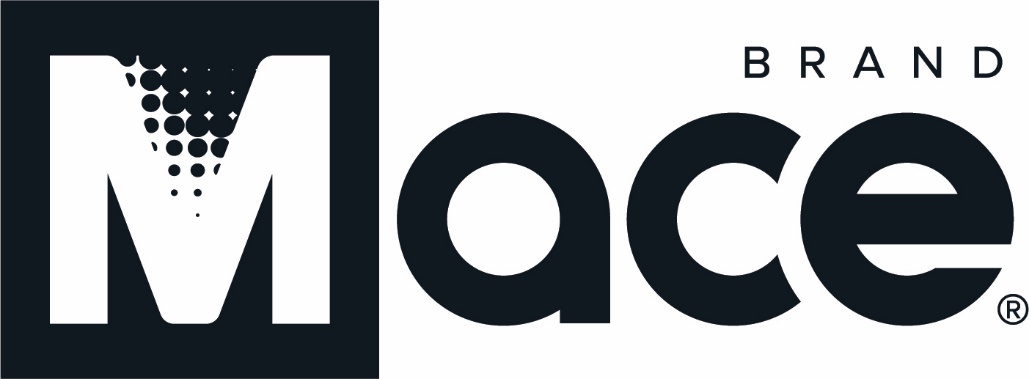 Home Sphere
(Fear Gap)
128M households in America
Work Sphere
(Fear Gap)
Professional Sphere
(Fear Gap)
5.6M employer firms in USA
99.7% are less than 500 employees
209M+ citizens over the age of 18
Social Sphere
Addressable Market - USA
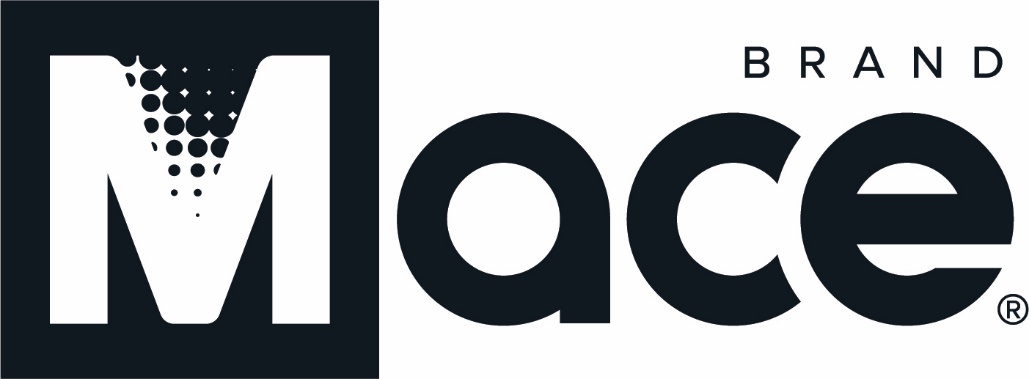 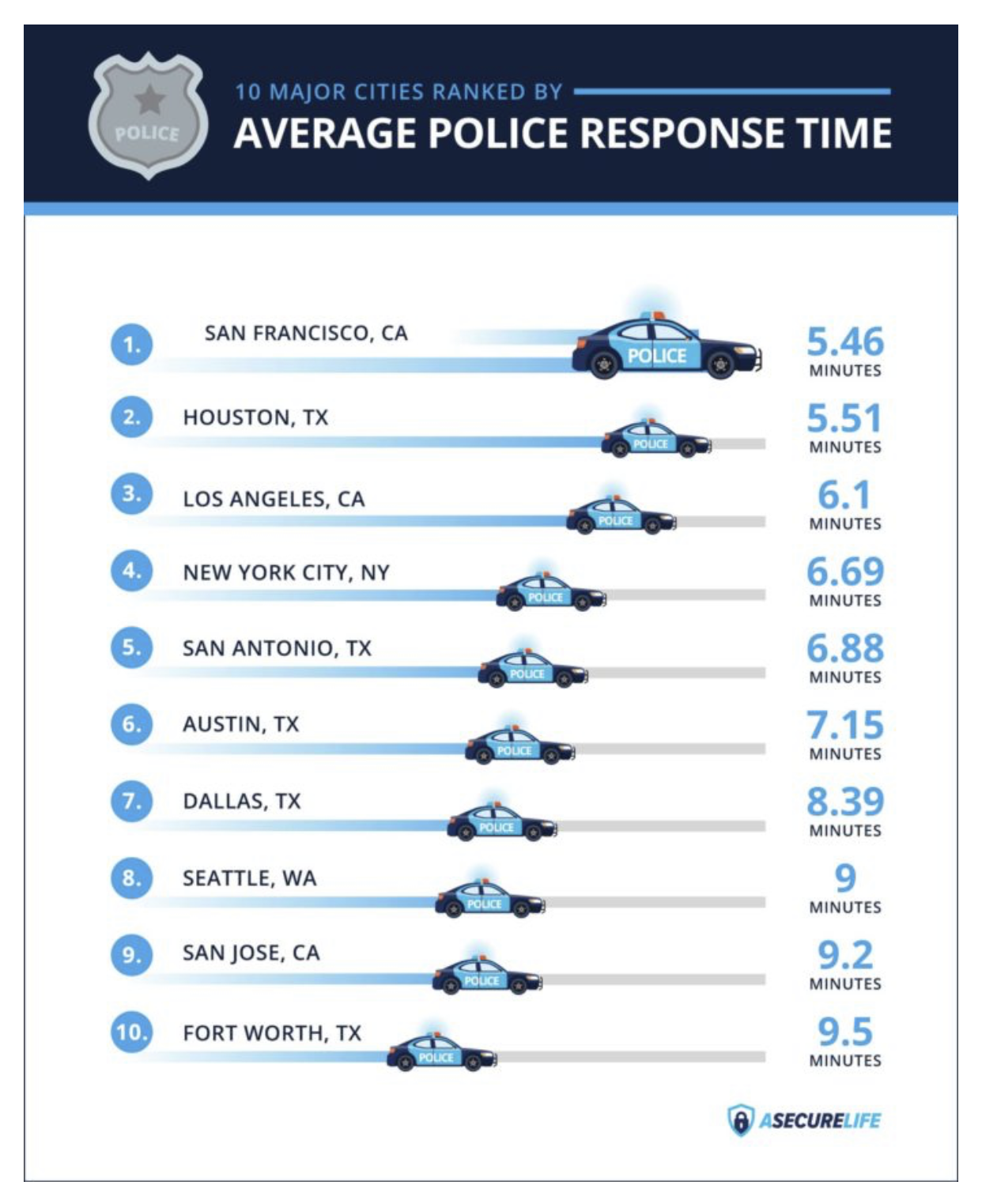 Home Sphere
(Fear Gap)
128M households in America
Work Sphere
(Fear Gap)
Professional Sphere
(Fear Gap)
5.6M employer firms in USA
99.7% are less than 500 employees
209M+ citizens over the age of 18
Social Sphere
Addressable Market - USA
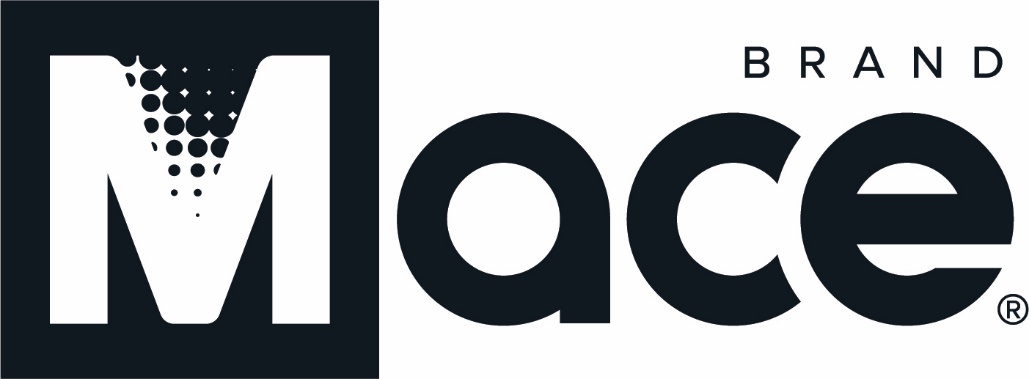 Home Sphere
(Fear Gap)
128M households in America
Work Sphere
(Fear Gap)
Professional Sphere
(Fear Gap)
5.6M employer firms in USA
99.7% are less than 500 employees
209M+ citizens over the age of 18
Social Sphere
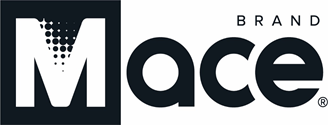 Ample Acquisition Opportunities
Recent acquisitions enhanced specific product channels – custom manufacturing, personal alarms, Tornado Brand

Potential roll-ups of customers/distribution channels

Potential industry consolidation

Industry leadership position makes Mace attractive acquiror








 

 
.
5/20/2020
20
Consumer Insight Survey
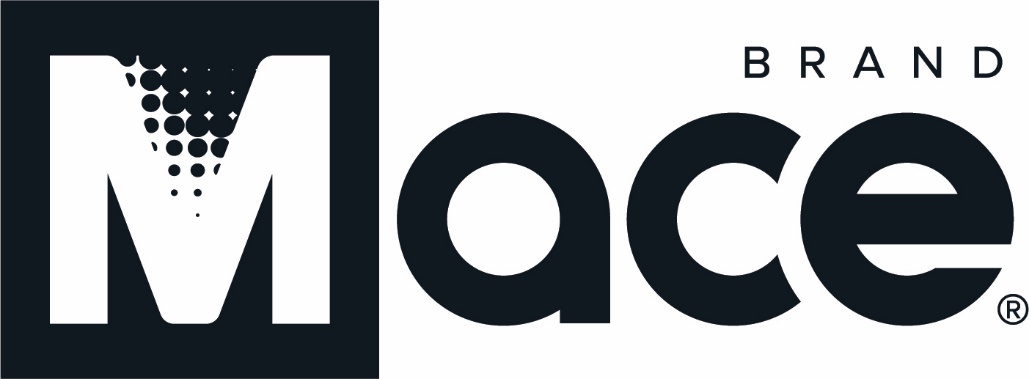 Conducted nationwide by Nottingham-Spirk 1Q20

Insights used for product & content development

Key Insights

Target Demographics Identified
Awareness & Educational Opportunities
Product Design Elements
Innovative New Product Growth
Innovation:Products that are patentable, relevant, and value-add to the end user
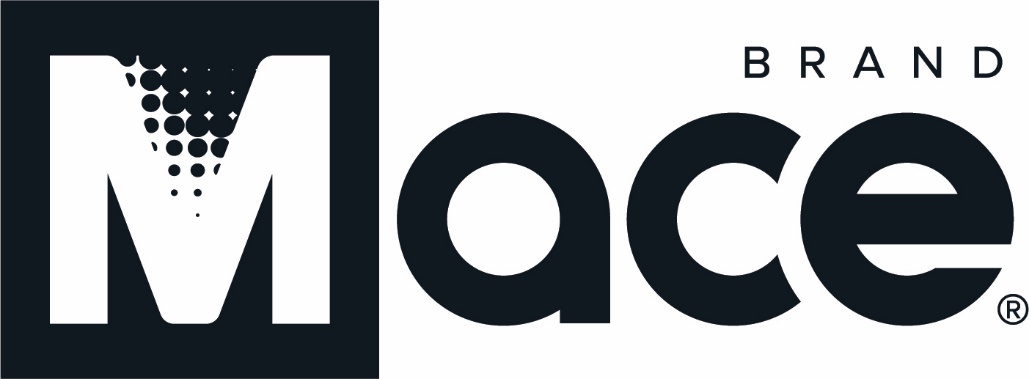 Home Sphere
(Fear Gap)
Existing
Customers
New
Customers
Focused Innovation Using Consumer Insights
Professional Sphere
(Fear Gap)
New Products
+ Insights
Existing
Products
Social Sphere
New Retail and Digital Strategies
Retail: Consumer-Centric
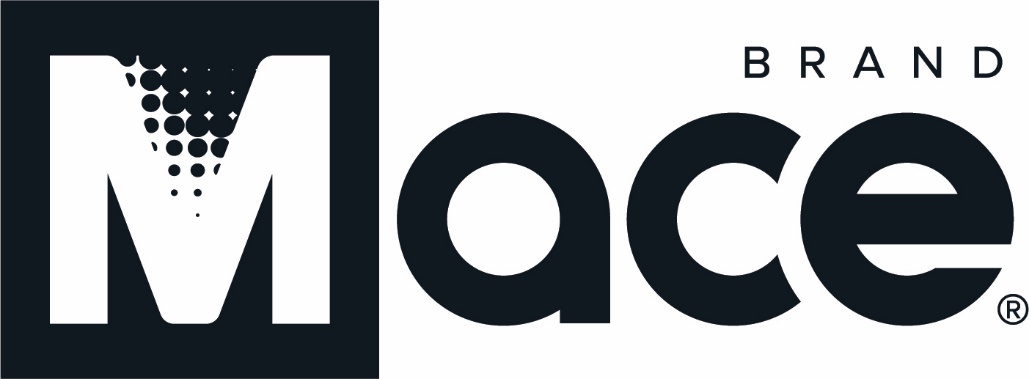 Launched Spring 2020 

Full Product Continuum introduced (showing double-digit growth)

Packaging and Product Refresh

Price Point Strategy – use of Tornado Brand


Goal: Develop a Personal Safety Category at the Retail Level (currently none exists)
Current Product Development Pipeline
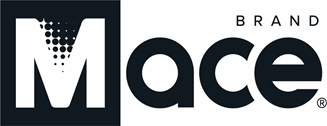 .
Recently completed Consumer Insight potential opportunities:
Increase educational opportunities especially for non-users of PPD
Make products easier to use
Products for potential home use
Leverage search frequency of Mace ® Brand in eCommerce
Expand Tornado as entry price point Brand in certain channels
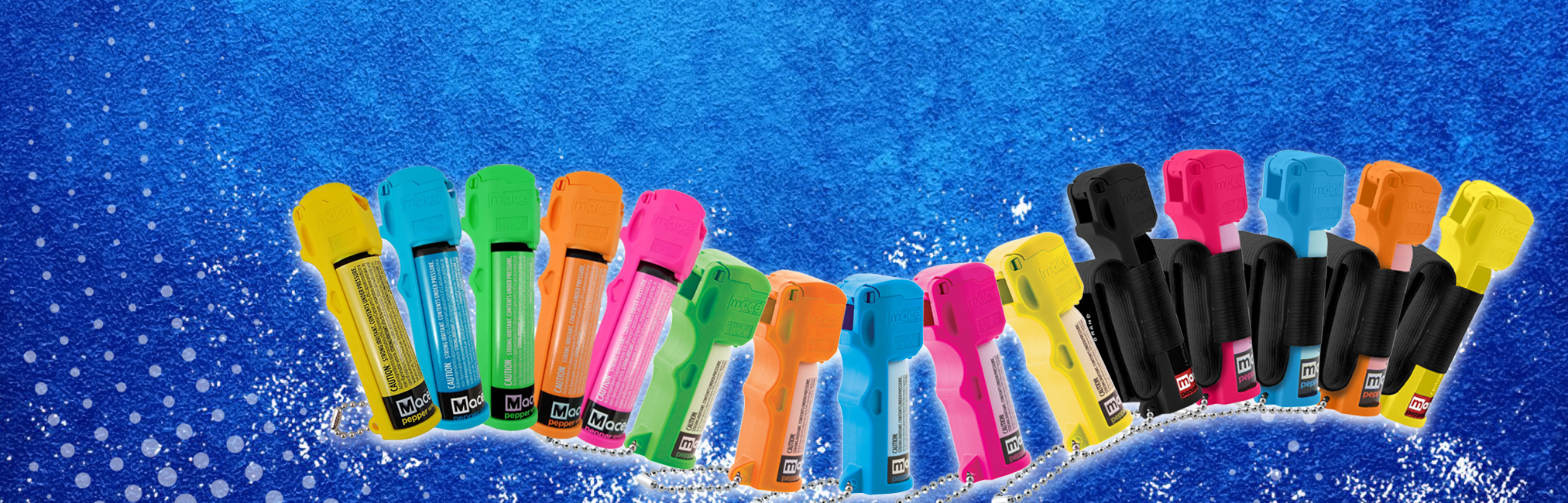 5/20/2020
26
Product Line Refresh
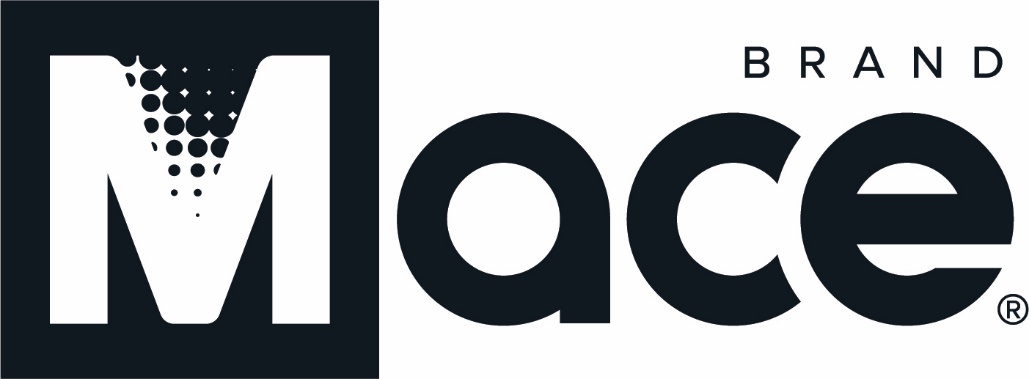 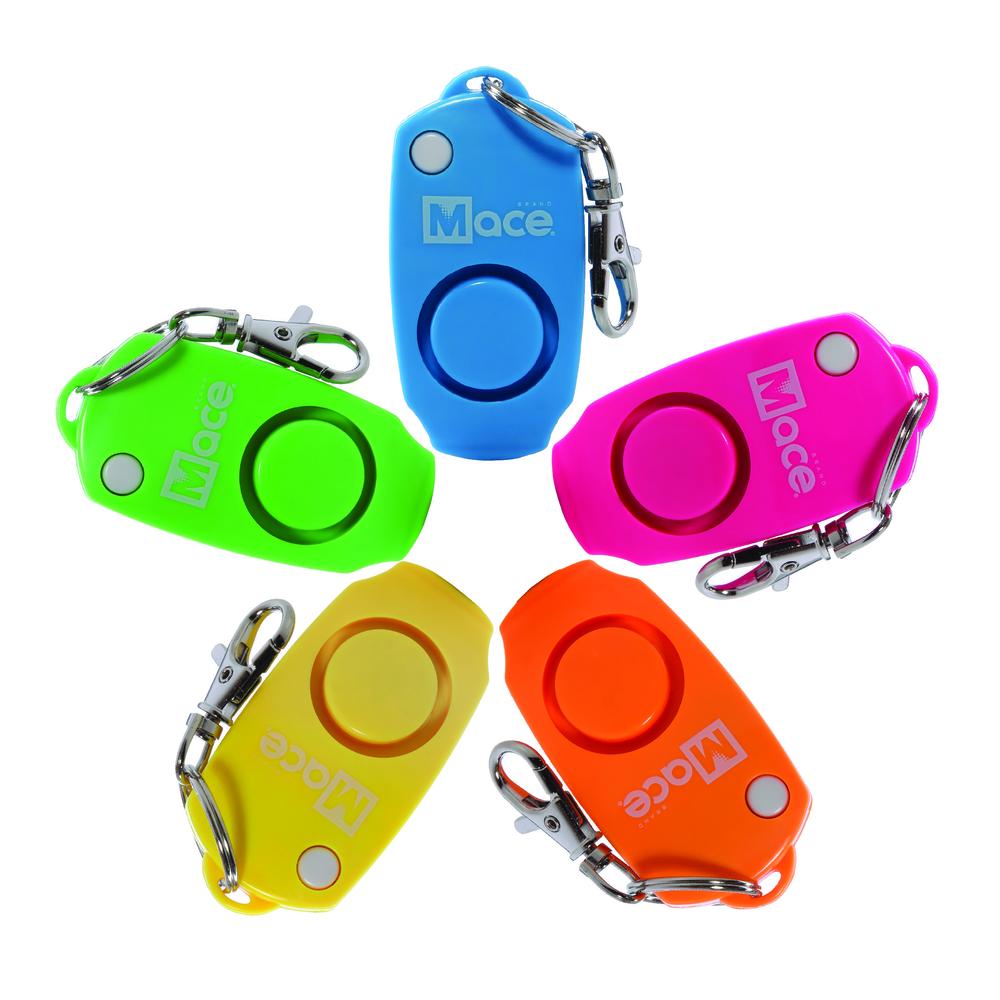 New Product – easy to understand and simple to use!
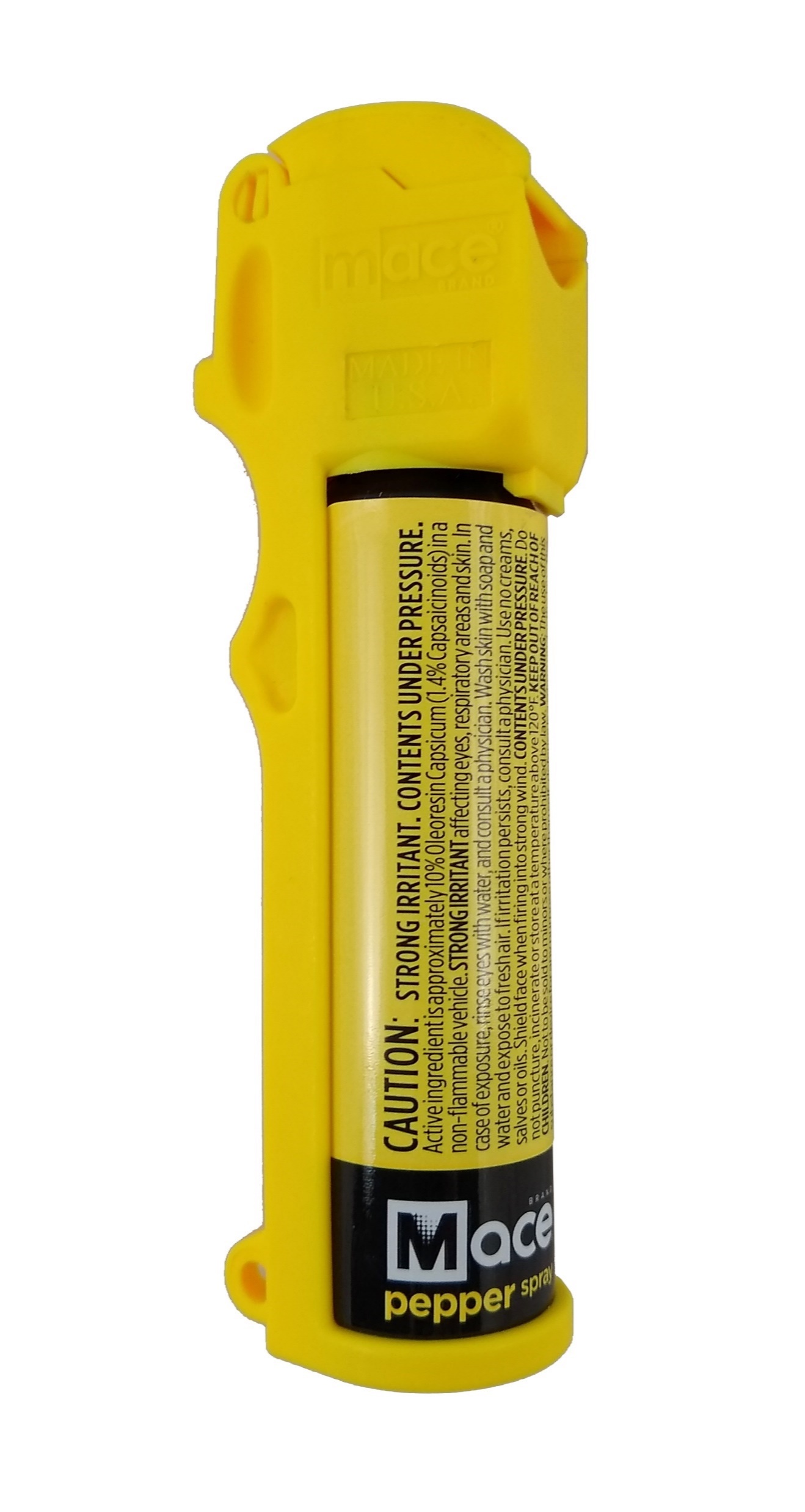 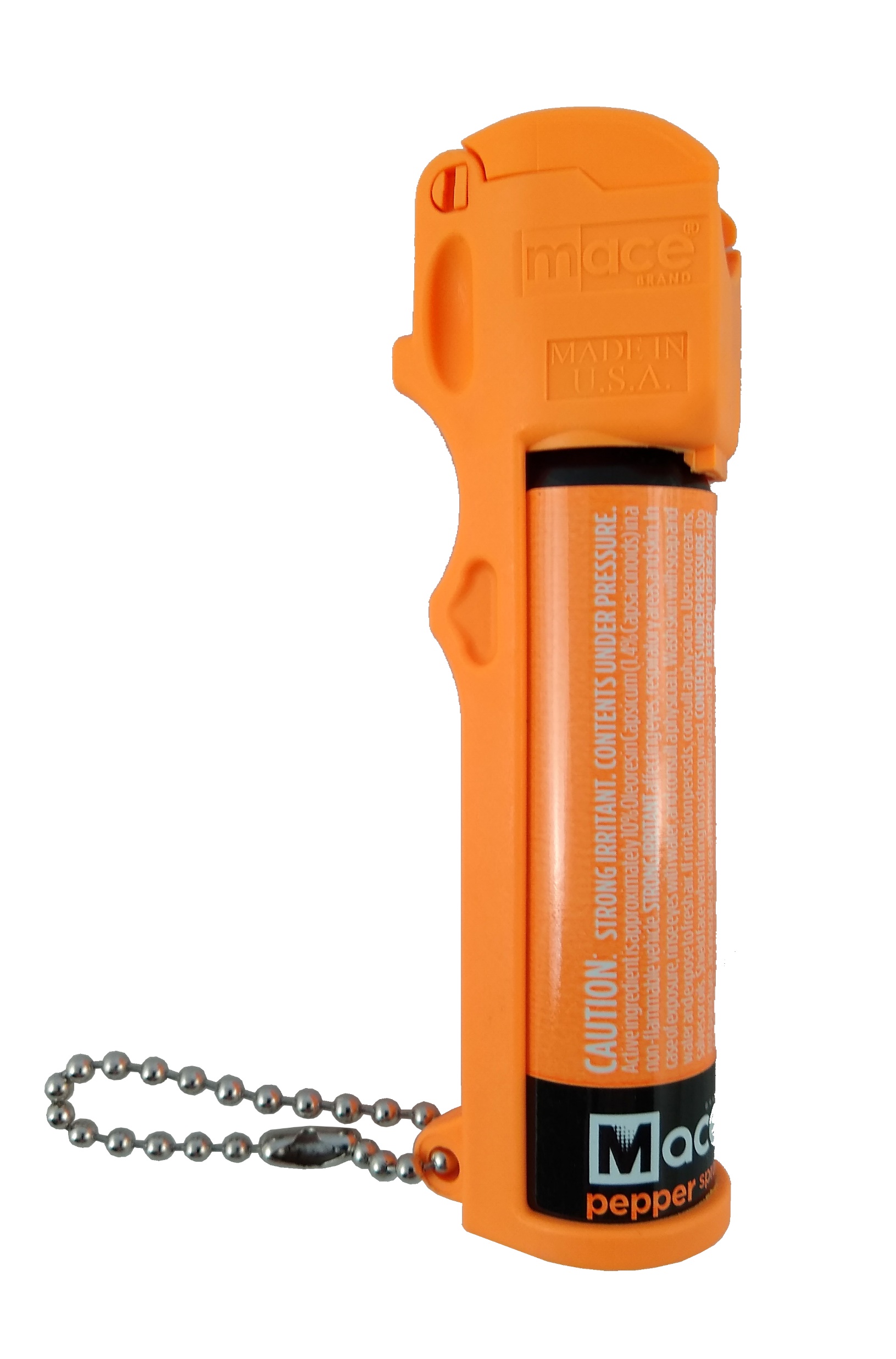 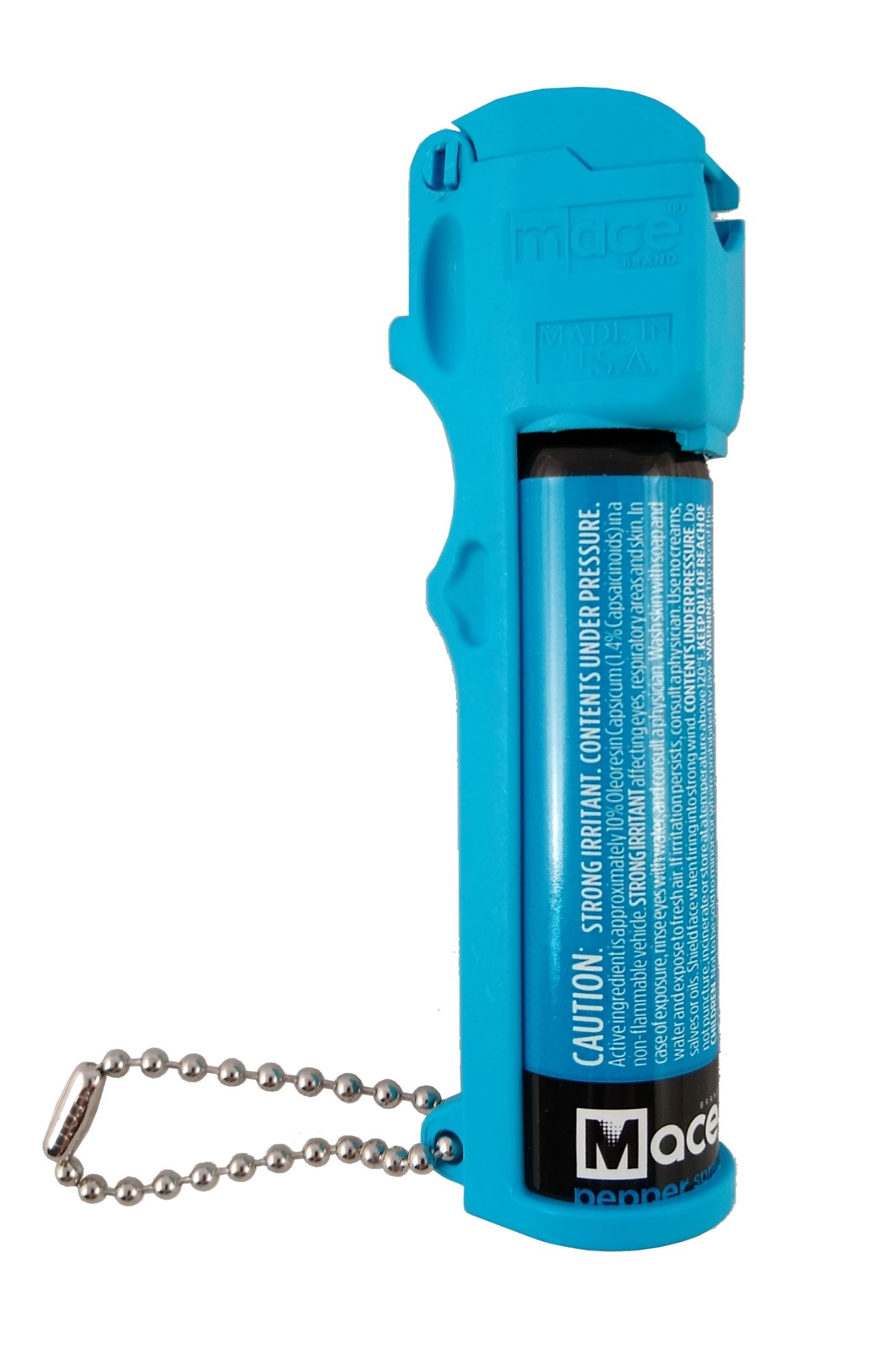 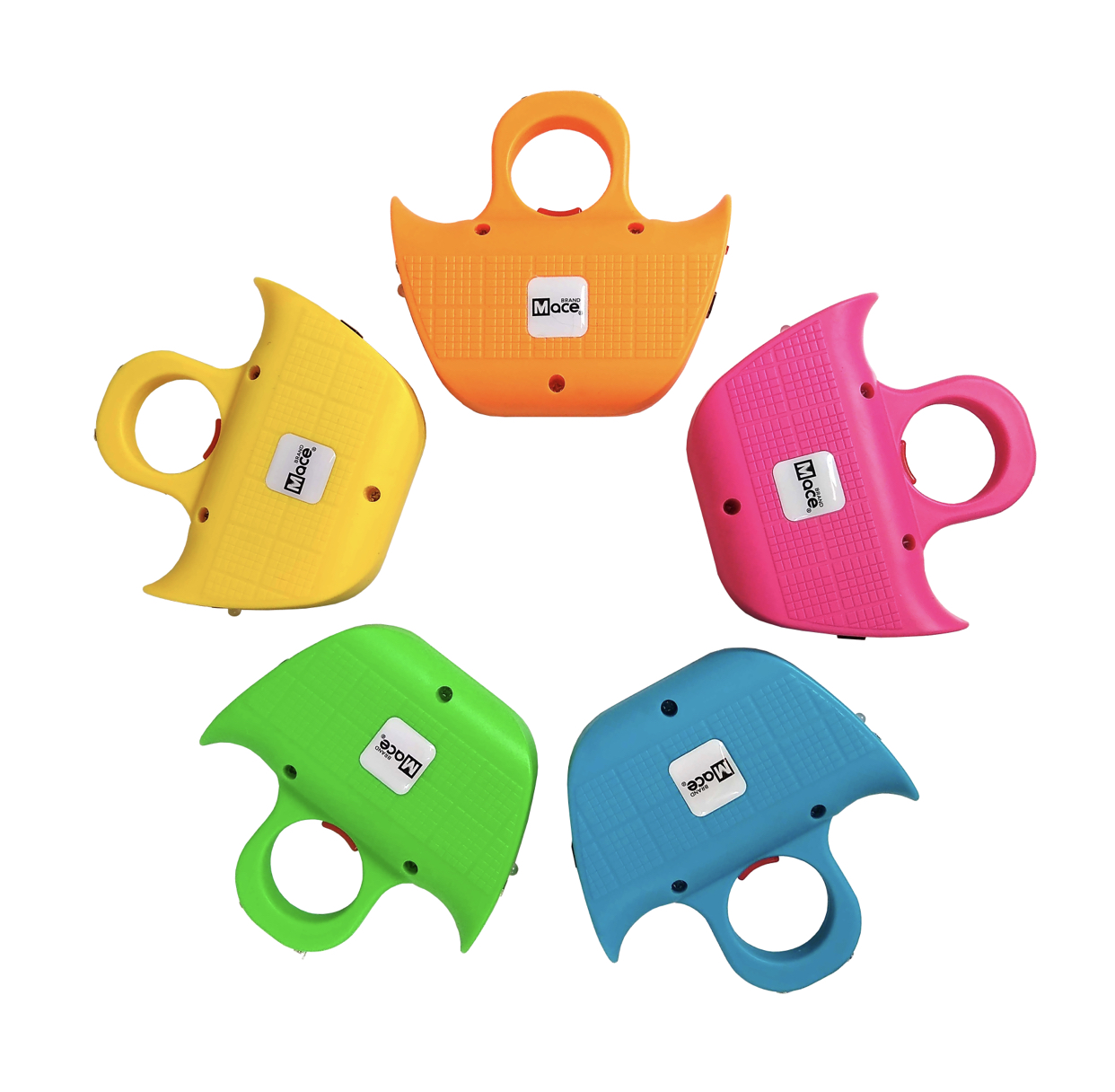 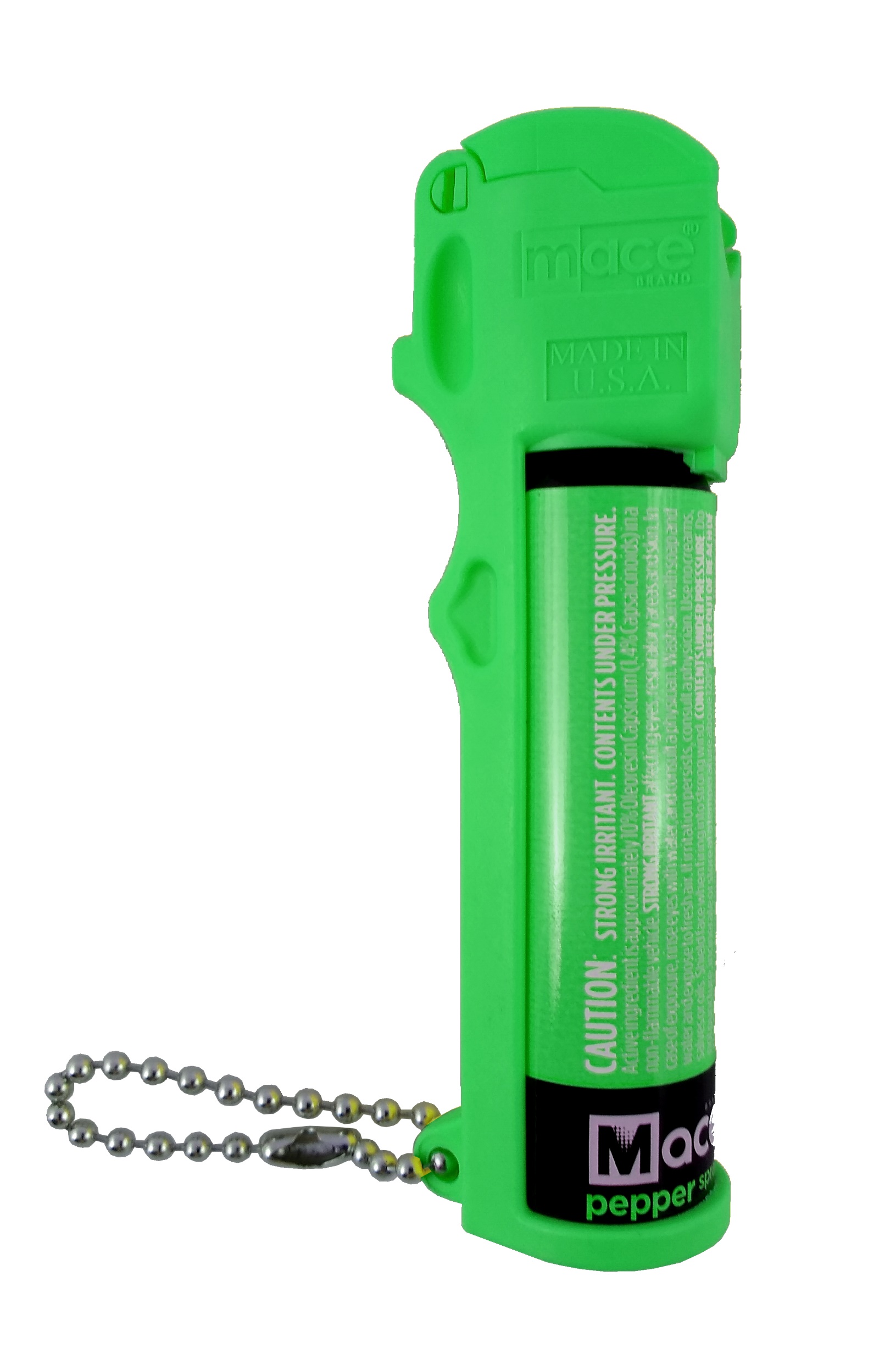 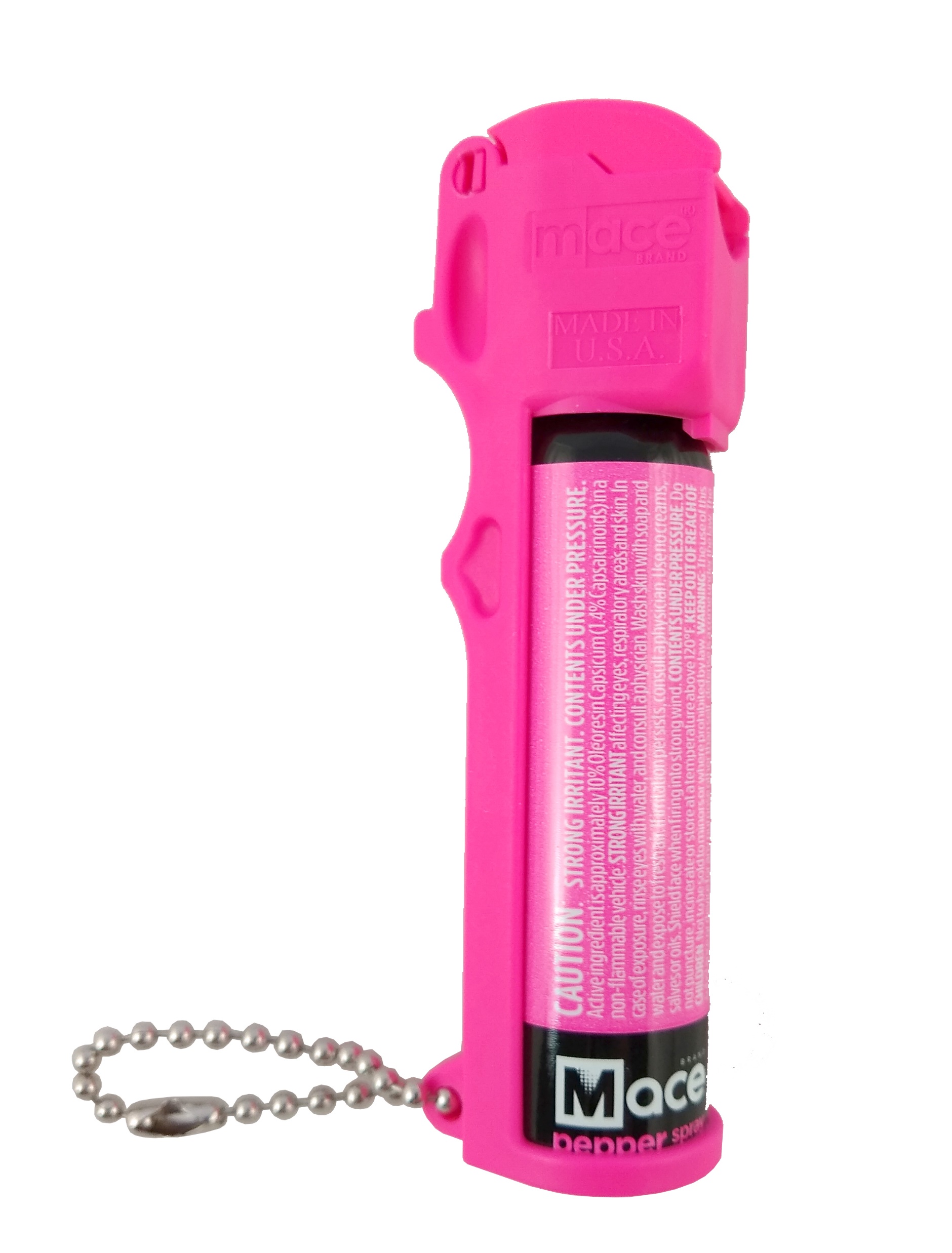 Digital Marketplace Opportunity
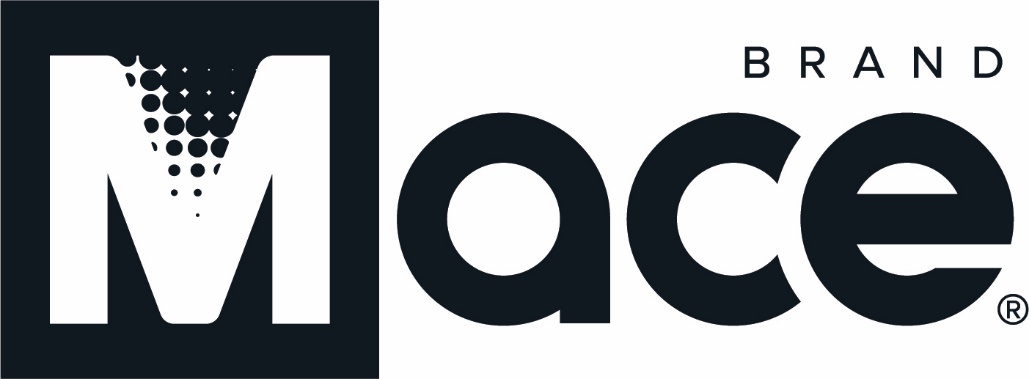 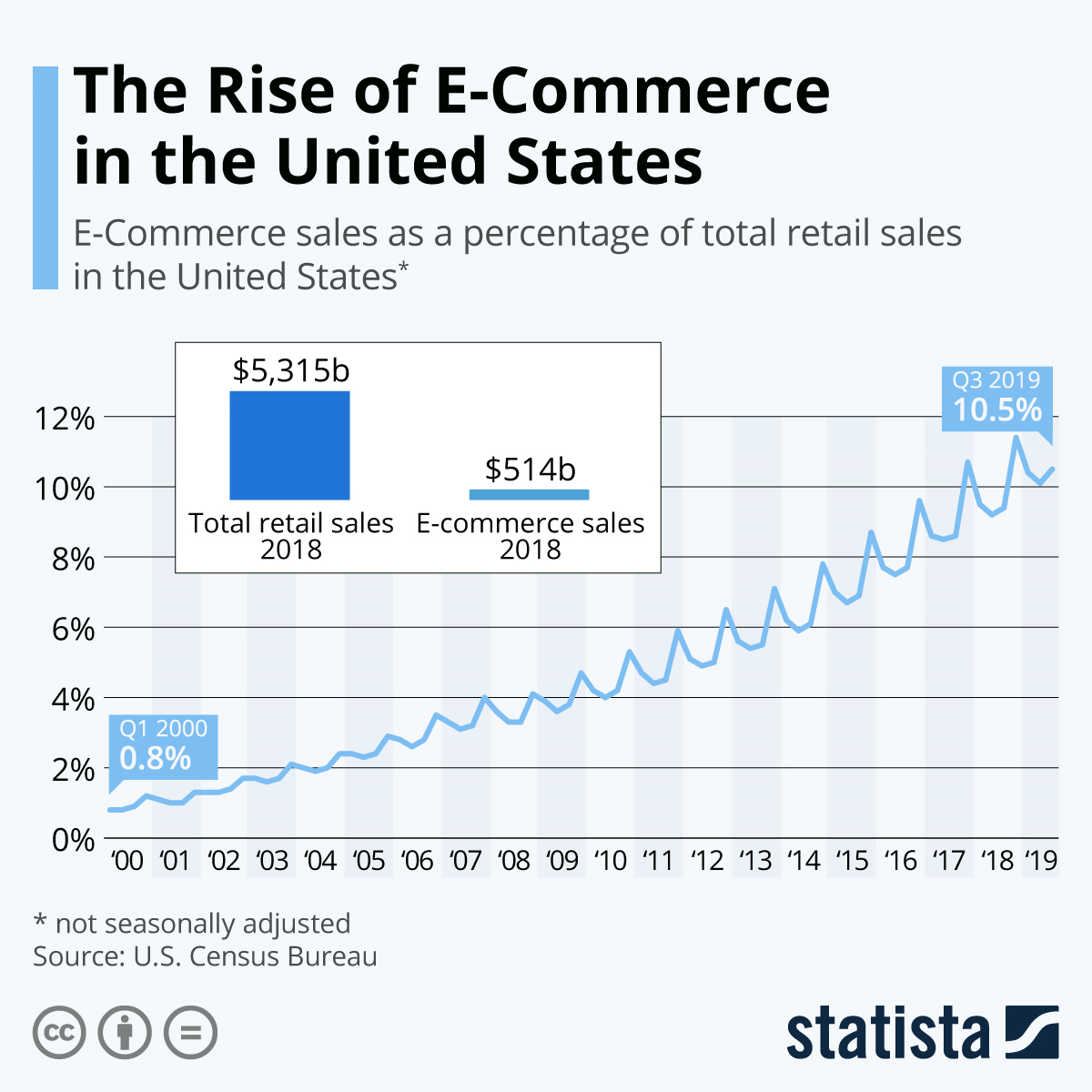 Mace 2019 eCommerce sales are only 13% of total sales – significant upside
Ecommerce gross margins are
Typically 1.5 to 2X retail
Digital: Content Development
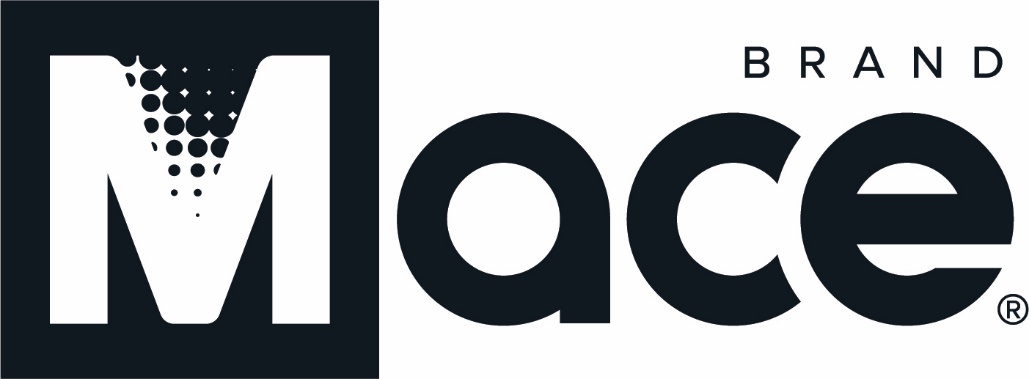 Website scalable for increased sales
Completed in 2019/Q1202:
Amazon content upgrade
Website buildout

Launch Awareness & Education Campaign – 2Q20
Personal Safety
Personal Safety Products
Personal Safety Products Brands

Develop New Content across all platforms
www.mace.com
Social Media
Google
Amazon

Goal: Become the Personal Safety Expert
Attractive Financial Characteristics
Investment Thesis
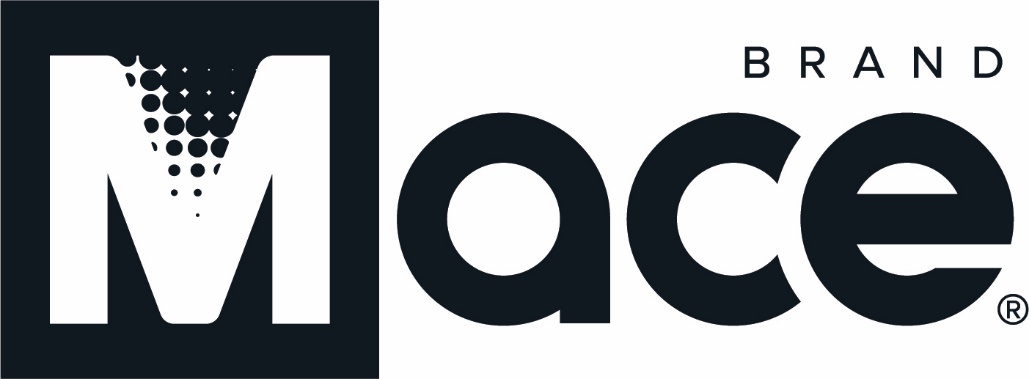 Market leader in Brand Awareness
Favorable Climate for Non-Lethal Personal Safety and Security Product
Conservative balance sheet, low capital intensity, access to capital markets
Improved SG&A discipline under new management lowered break-even point and allows future revenue increases to fall to bottom line
Transparency in  governance and public reporting
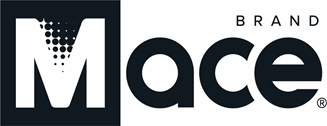 Conservative Capital Structure
As of May 2020, Mace’s capital  structure was (thousands $):

$217 Term debt due < 1 year
$600 Bank Revolver due < 1 year
$229 Term debt due > 1 year
~$240 PPP loan due > 1 year 


Total short term and LT debt = $1,330
 Cash on hand  ~$1,300 
 
.
Interest rates are fixed at 2-5% and are pre-payable without penalty
5/20/2020
32
Improving Financial Performance
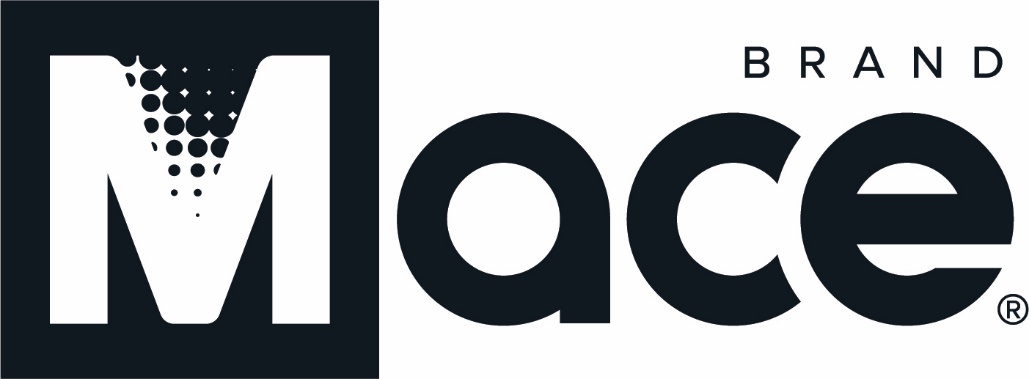 New Management
January 2019
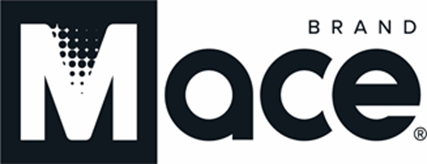 Additional Investment Insights
NOL Analysis:  Company has approximately $56M in tax NOL carryovers, or $0.88 per share of (gross) NOL

 Less than $8M expiring by the end of 2022. 

Additional opportunities to monetize NOLs include licenses or royalties, strategic partnerships, or tax shield for acquisitions

Mace follows transparent public reporting, strong governance through diverse, independent BOD elected annually







 

 
.
5/20/2020
34
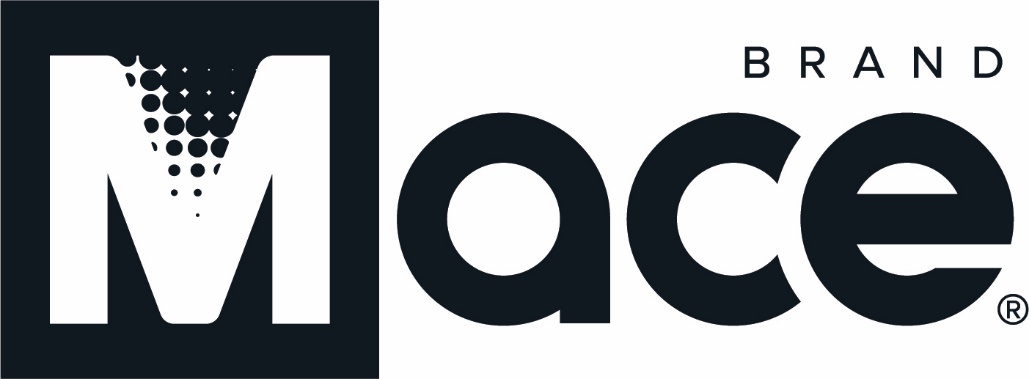 Thank You!